Comprendre la Bible
Les critères d’Origène
Un exemple de lecture
Alors le royaume des cieux ressemblera à dix jeunes filles qui ont pris leurs lampes pour aller à la rencontre du marié.
Cinq d'entre elles étaient insensées et cinq étaient sages.
Celles qui étaient insensées ne prirent pas d'huile avec elles en emportant leurs lampes,
tandis que les sages prirent, avec leurs lampes, de l'huile dans des vases.
Comme le marié tardait, toutes s'assoupirent et s'endormirent.
Au milieu de la nuit, on cria : ‘Voici le marié, allez à sa rencontre !’
Alors toutes ces jeunes filles se réveillèrent et préparèrent leurs lampes.
Les insensées dirent aux sages : ‘Donnez-nous de votre huile, car nos lampes s'éteignent.’
Les sages répondirent : ‘Non, il n'y en aurait pas assez pour nous et pour vous. Allez plutôt chez ceux qui en vendent et achetez-en pour vous.’
Pendant qu'elles allaient en acheter, le marié arriva. Celles qui étaient prêtes entrèrent avec lui dans la salle des noces et la porte fut fermée.
Plus tard, les autres jeunes filles vinrent et dirent : ‘Seigneur, Seigneur, ouvre-nous !’
mais il répondit : ‘Je vous le dis en vérité, je ne vous connais pas.’
Restez donc vigilants, puisque vous ne savez ni le jour ni l'heure [où le Fils de l'homme viendra].
(Matthieu 25.1-10)
Que comprendre ?
L’importance de la virginité, de la pureté
La crainte d’être insensé(e), ou de son devenir
Un mariage futur, pourquoi, avec qui ?
Un cri dans la nuit, une venue pour surprendre
Acheter de l’huile…
La peur du rejet
Mission impossible
Un avertissement pour quel but ?
Comment les chrétiens ont-ils fait ?
Le PaRDèS
dans l’analyse juive
Quatre niveaux : corps, âme, esprit et l’indicible
le Pshat, le sens littéral, historique d’un mot signifiant simple, ordinaire, clair, facile, évident, du verbe pashot, ôter, enlever, déshabiller …
le Rémèz, sens allusif, symbolique, d’une racine signifiant insinué, suggéré, faire signe, clin d’œil, signe
le Drash, interprétation parfois pointilleuse, du verbe darosh, chercher, interpréter, examiner, commenter, expliquer, d’où dérive le mot midrash, légendes ou commentaires, développement des textes. On le communique seulement aux adeptes supérieurs, et sous le sceau d’un serment terrible.
le Sod, sens secret, mystique, ne se conçoit intégralement que par l’extase. Et les rabbins initiés à ce redoutable mystère n’en ont jamais soufflé mot. La tradition cite pourtant le nom de quelques téméraires qui, pour avoir seulement tenté de raconter ce qu’ils avaient vu, périrent sur le champ sans avoir pu divulguer la moindre chose, ou subirent un châtiment affreux.
Pshat : A l’évidence, il s’agit du moment où Jésus sera roi sur Israël
Rémez : Le Christ se mariera…
Drash : Certains seront punis
Sod : Travailler aujourd’hui pour la fin
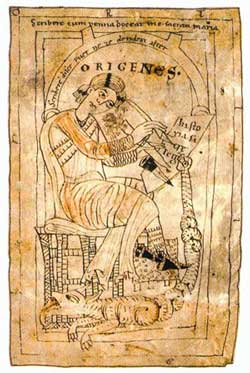 Les critères 
d’Origène
Distinction entre quatre sens de l’Écriture : 
le sens littéral, la perception immédiate,
le sens moral, qui nourrit l’âme,
le sens spirituel, l’ombre des biens à venir,
le sens de l’histoire (et de la fin).

Au-delà du sens littéral, il faut donc inscrire trois fois dans sa propre âme les pensées des saintes Écritures
Littéral : A l’évidence, il s’agit du moment où Jésus sera roi. Mais Israël a disparu
Moral : Préparons-nous à vivre avec le Christ
Spirituel : Dieu nous avertit
La fin : Travailler aujourd’hui pour la fin
Au Moyen-âge
« littera gesta docet, quid credas allegoria, moralis quid agas, quo tendas anagogia »
La lettre enseigne les faits, l’allégorie, ce que tu dois croire, la morale, ce que tu dois faire, l’anagogie, ce que tu dois viser.
Nicolas de Lyre (1270-1340), né près d'Evreux de parents juifs, se convertit et entre chez les Cordeliers. Bien en cour, il fut un des théologiens les plus renommés du début du XIVe s. On peut lire ses gloses dans la Bible offerte par le duc Jehan de Berry au pape Clément VII, vers 1390 (B.N. ms lat. 51)
Les faits : Jésus annonce qu’il sera roi
Moral : Il parle aux chrétiens
Spirituel : Dieu est un maître dur
La fin : Plusieurs d’entre nous seront « perdus »
Dante (1265-1321)
Les écritures se peuvent entendre et se doivent exposer principalement selon quatre sens. L’un s’appelle littéral et c’est celui qui ne s’étend pas plus outre que la lettre (...) L’autre s’appelle allégorique, et c’est celui qui se cache sous le manteau de ces fables (...). Le troisième sens s’appelle moral (...). Le quatrième sens s’appelle anagogique, c’est-à-dire sur-sens ; et c’est quand spirituellement on expose une écriture, laquelle (...) vient par les choses signifiées bailler signifiance des souveraines choses de la gloire éternelle ».
(Il Convivio, le Banquet, II, 1)
Les faits : Jésus annonce qu’il règlera les comptes
Moral : Nombreux les humains qui sont faibles
Spirituel : Dieu cherche à nous surprendre
La fin : Plusieurs d’entre nous seront « perdus »
Le Pic de la Mirandole (1463-1494)
« Comme il y a chez nous une quadruple interprétation possible de la Bible, c’est-à-dire l’interprétation littérale, mystique ou allégorique, tropique ou anagogique, il en est de même chez les Hébreux. Le sens littéral s’appelle chez eux Peschat, l’allégorique Midrach, le tropique Sechel (inversion erronée de l’auteur) et l’anagogique, qui est le plus sublime et le plus divin de tous, Kabbala. »
(Apologia, 1487)
Littérale : Dieu a fait les uns « insensés » et les autres « sages »
Mystique : Ayons la pureté des jeunes filles pour vivre le royaume des cieux
Tropique : Nous sommes responsables de progresser
Anagogique : Choisissons d’être « sauvés »
L’Eglise catholique
Pour un chrétien, ces quatre critères sont indissociables et trouvent leur accomplissement dans la lectio divina, méditation personnelle des évangiles qui intègre ces quatre dimensions.
Ces quatre niveaux de sens correspondent en substance aux approfondissements que la lectio divina propose de faire au lecteur de l’Écriture, en le guidant du niveau historico-littéral (lectio) à son approfondissement révélateur et théologique qui fait émerger un message central (meditatio) auquel on répond par la prière et l’engagement dans la vie (oratio), jusqu’à donner à l’existence tout entière de partager le regard de Dieu sur les réalités humaines (contemplatio).
Lectio : Dieu a fait lui avenir pour nous
Meditatio : Il nous appelle à la pureté
Oratio : Cultivons la piété
Contemplatio : Le Christ est tout
Notre exemple de lecture
Alors le royaume des cieux ressemblera à dix jeunes filles qui ont pris leurs lampes pour aller à la rencontre du marié.
Cinq d'entre elles étaient insensées et cinq étaient sages.
Celles qui étaient insensées ne prirent pas d'huile avec elles en emportant leurs lampes,
tandis que les sages prirent, avec leurs lampes, de l'huile dans des vases.
Comme le marié tardait, toutes s'assoupirent et s'endormirent.
Au milieu de la nuit, on cria : ‘Voici le marié, allez à sa rencontre !’
Alors toutes ces jeunes filles se réveillèrent et préparèrent leurs lampes.
Les insensées dirent aux sages : ‘Donnez-nous de votre huile, car nos lampes s'éteignent.’
Les sages répondirent : ‘Non, il n'y en aurait pas assez pour nous et pour vous. Allez plutôt chez ceux qui en vendent et achetez-en pour vous.’
Pendant qu'elles allaient en acheter, le marié arriva. Celles qui étaient prêtes entrèrent avec lui dans la salle des noces et la porte fut fermée.
Plus tard, les autres jeunes filles vinrent et dirent : ‘Seigneur, Seigneur, ouvre-nous !’
mais il répondit : ‘Je vous le dis en vérité, je ne vous connais pas.’
Restez donc vigilants, puisque vous ne savez ni le jour ni l'heure [où le Fils de l'homme viendra].
(Matthieu 25.1-10)
Notre exemple de lecture
Lecture historique : Jésus parle à ses disciples et les avertit de ce qui LES concerne, en tant que peuple
Lecture morale : Jésus parle à tous les lecteurs de la vigilance, d’une manière pratique
Lecture essentielle, spirituelle : Jésus parle du plan divin, de la patience de Dieu mais de son exigence et de la collaboration souhaitée
Lecture eschatologique : Jésus reviendra avec l’église pour régner sur son peuple, Israël. Les chrétiens ne sont donc pas concernés par les vierges insensées.
Bien comprendre en premier le sens du message de Jésus aux disciples
Faire une application pratique qui aille dans le sens de ce que dit Jésus
Mieux connaître Dieu et son plan par ces paroles
Le sens eschatologique n’est pas toujours présent
Dans l’AT et dans les évangiles, la lecture historique est essentielle
Autres exemples
Difficile de se convertir ? : Entrez par la porte étroite. Car large est la porte, spacieux est le chemin qui mènent à la perdition, et il y en a beaucoup qui entrent par là  (Mat 7.13)
Une perte de salut possible ? : Celui qui persévérera jusqu'à la fin, celui-là sera sauvé (Mt 24.14)
Plus de mariage après la résurrection ? : Dans la résurrection, on ne se marie ni on n'est donné en mariage, mais on est comme des anges de Dieu dans le ciel (Mt 22.30)
Dieu nous cacherait-il le sens des choses ? : Pourquoi leur parles-tu en paraboles ? Et Jésus leur dit : C'est parce qu'à vous il est donné de connaître les mystères du royaume des cieux ; mais à eux, il n'est pas donné (Mt 13.11-12)
Un salut mérité ? : Ce ne sont pas tous ceux qui me disent : Seigneur, Seigneur, qui entreront dans le royaume des cieux ; mais celui qui fait la volonté de mon Père qui est dans les cieux (Mt 7.21)
Le salut par les œuvres ? : …fortifiant les âmes des disciples, les exhortant à persévérer dans la foi, et les avertissant que c'est par beaucoup d'afflictions qu'il nous faut entrer dans le royaume de Dieu (Ac 14.22)
Critères de lecture
lecture historique
lecture personnelle, pratique
lecture essentielle, fondamentale
lecture eschatologique